Build a CD Spectrometer
Prof. Betty Lise Anderson
Department of Electrical and Computer Engineering
What’s a spectrometer?
An instrument that measures a spectrum
Spectrum: all the colors that make up light
Can include ultraviolet and infrared
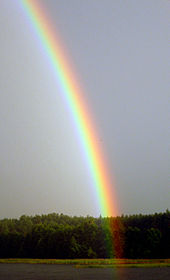 Light is a wave
Something (electric field) is changing in a periodic manner
The distance between two crests is a wavelength
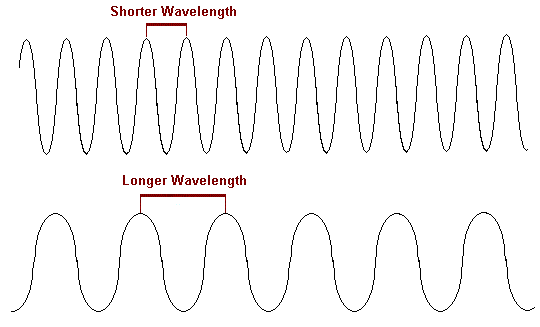 Sound is a wave
Something (air pressure) is changing in a periodic manner
The distance between two crests is a wavelength
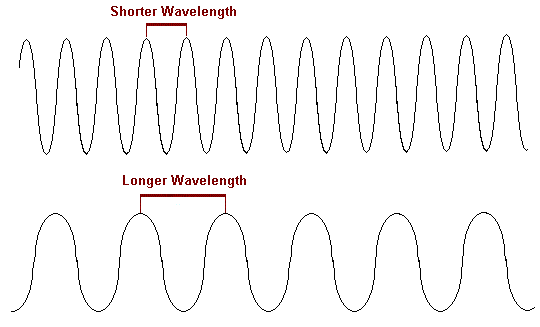 The wavelength relates to the color
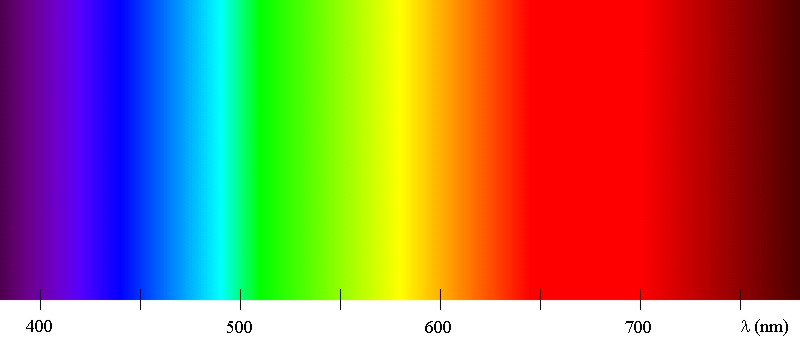 500
400
700
600
Wavelengths measured in nanometers
http://www.chm.davidson.edu/vce/coordchem/color.html
Which color has the longest wavelength?
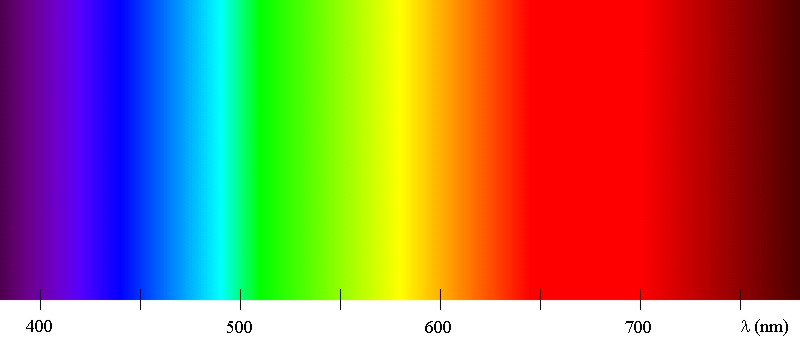 500
400
700
600
http://www.chm.davidson.edu/vce/coordchem/color.html
http://www.chm.davidson.edu/vce/coordchem/color.html
What is the wavelength of infrared?
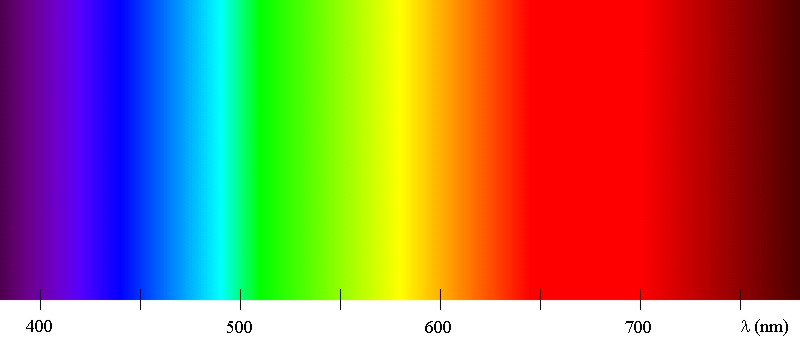 500
400
700
600
Take an educated guess
http://www.chm.davidson.edu/vce/coordchem/color.html
The wavelength relates to the color
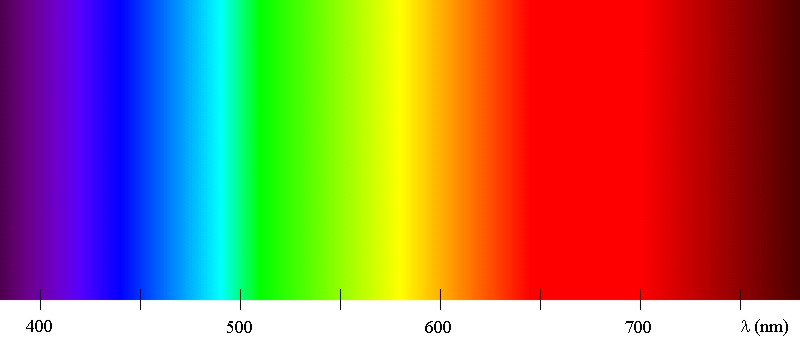 500
400
700
600
Wavelengths measured in nanometers
http://www.chm.davidson.edu/vce/coordchem/color.html
How do colors mix?
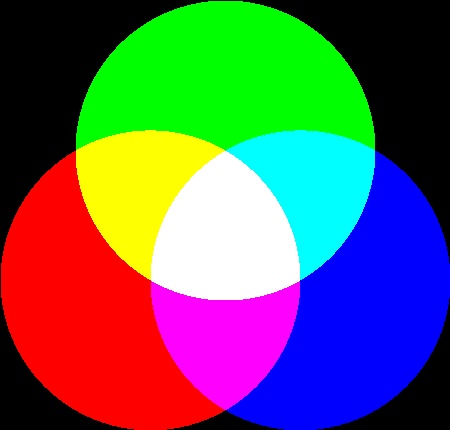 White light contains lots of wavelengths
http://www.chm.davidson.edu/vce/coordchem/color.html
Light works differently than paint or ink
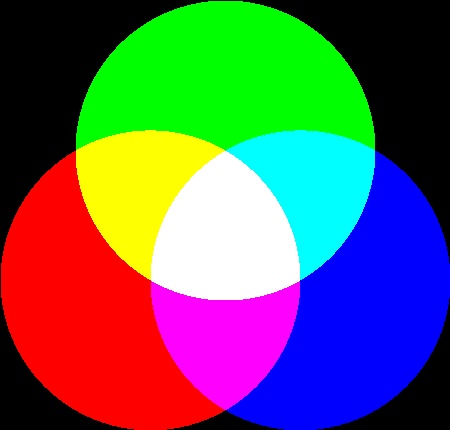 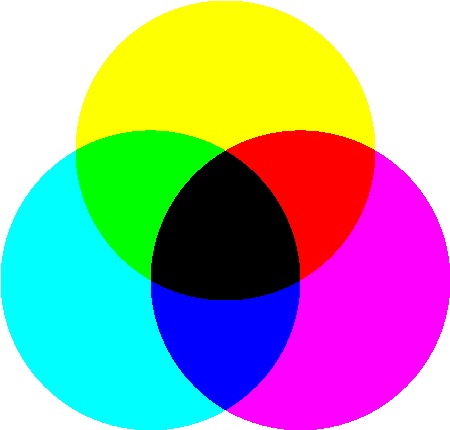 White light contains lots of wavelengths
Light: start with white, add colors to make black
Light: start with black, add colors to make white
http://www.chm.davidson.edu/vce/coordchem/color.html
A prism separates the light into colors
http://www.salon.com/2013/06/15/prism_software_is_technically_the_same_as_tailored_facebook_ads_partner/
A grating also separates light
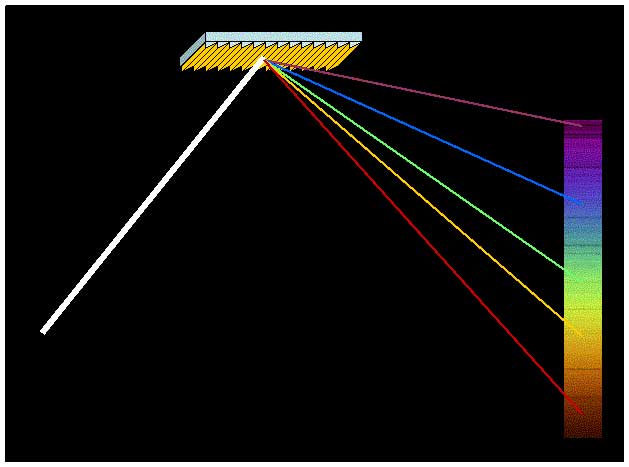 Grating: a periodic structure
http://www.thunderbolts.info/wp/2012/03/30/essential-guide-to-the-eu-chapter-11/diffraction-grating-spectrograph-nasa-jpl/
A CD can act like a grating
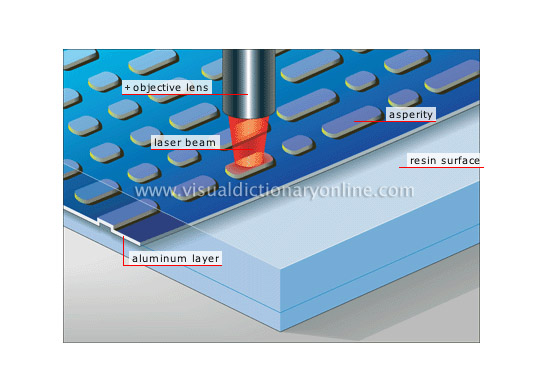 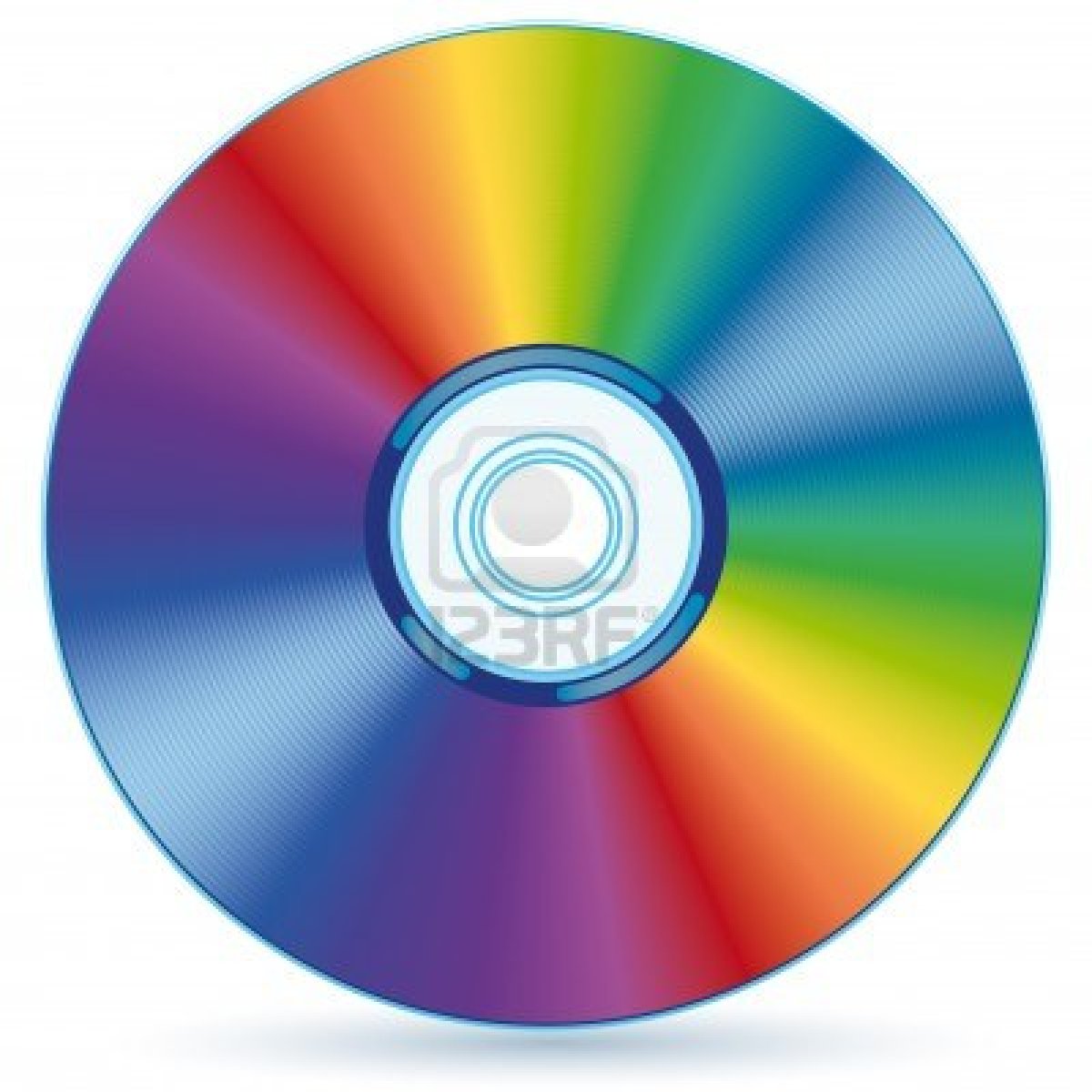 Periodic structure!
http://visual.merriam-webster.com/communications/communications/sound-reproducing-system/compact-disc-reading.php
http://www.123rf.com/photo_13124567_vector-compact-disc--blend-and-gradient-only.html
We will make a spectrometer
We will use the CD as a grating
We will split light into its different wavelengths
We will compare the spectra of different light sources
What creates light?
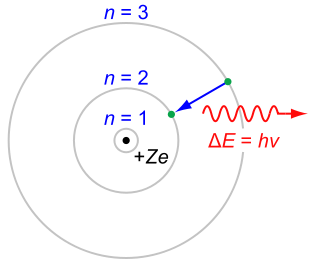 Electrons!
Electrons in atoms
When they get extra energy, they move from one orbit to another
When they relax to lower energy, they release the extra energy as light
http://en.wikipedia.org/wiki/Bohr_model
The wavelengths depend on the atom
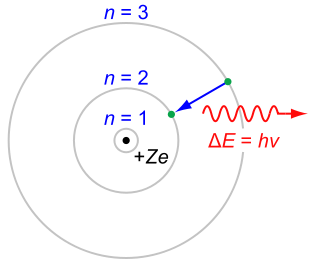 By looking at the spectrum of wavelengths, we can tell what kind of atoms are in the source
Molecules can also emit (or absorb!) light
http://en.wikipedia.org/wiki/Bohr_model
The sun contains just about every kind of atom
So, we expect sunlight to contain lots of colors
A fluorescent light bulb contains phosphors (chemicals that glow when they are excited)
The phosphors determine the color
Compare fluorescent light to sunlight
Spectrum of fluorescent light



Spectrum of sunlight
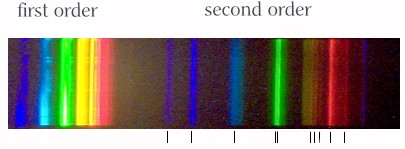 What’s different?
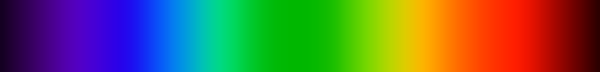 http://www.euhou.net/index.php/exercises-mainmenu-13/classroom-experiments-and-activities-mainmenu-186/179-observations-of-various-spectra-with-a-home-made-spectroscope
http://www.bealecorner.org/best/measure/cf-spectrum/
Compare fluorescent light to sunlight
Spectrum of fluorescent light
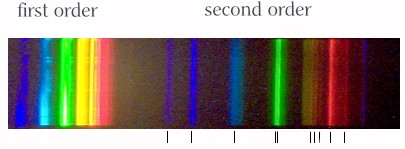 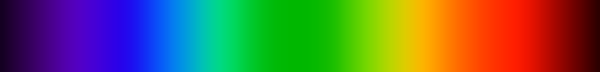 http://www.euhou.net/index.php/exercises-mainmenu-13/classroom-experiments-and-activities-mainmenu-186/179-observations-of-various-spectra-with-a-home-made-spectroscope
http://www.bealecorner.org/best/measure/cf-spectrum/
What is going on?
There are several phosphors, of different colors
When the colors are combined, the light looks white
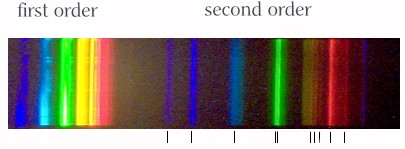 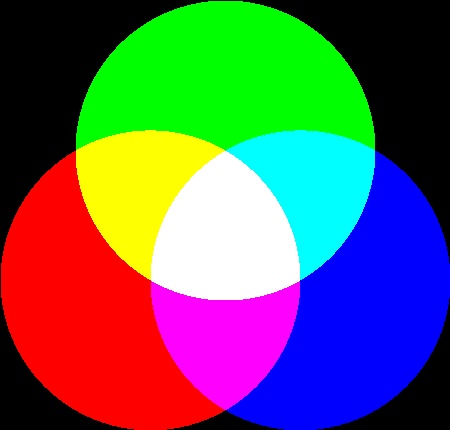 http://www.chm.davidson.edu/vce/coordchem/color.html
What about a computer monitor?
Has three colors in each pixel
Can make any color from these
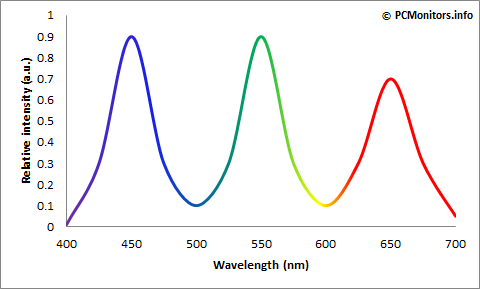 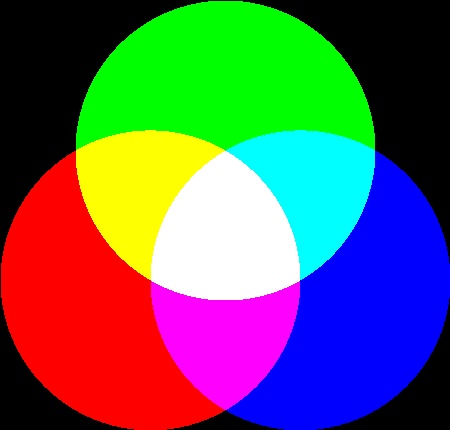 https://pcmonitors.info/articles/the-evolution-of-led-backlights/
Any color? Really?
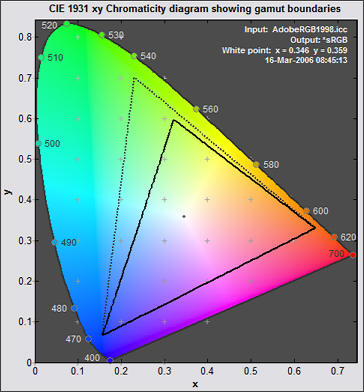 No
Depends on what R,G, B’s you have available
OK, let’s build!
Cereal box
CD
Aluminum foil
Scissors
Tape
Template
Brain
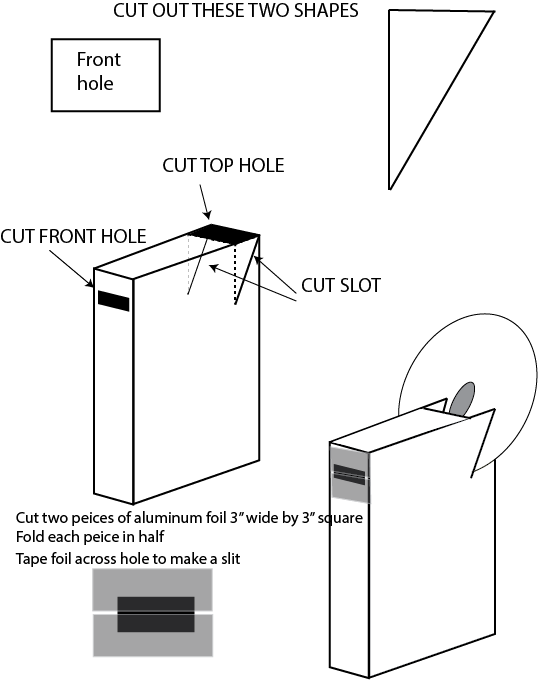 First, cut out these two shapes
These will be templates
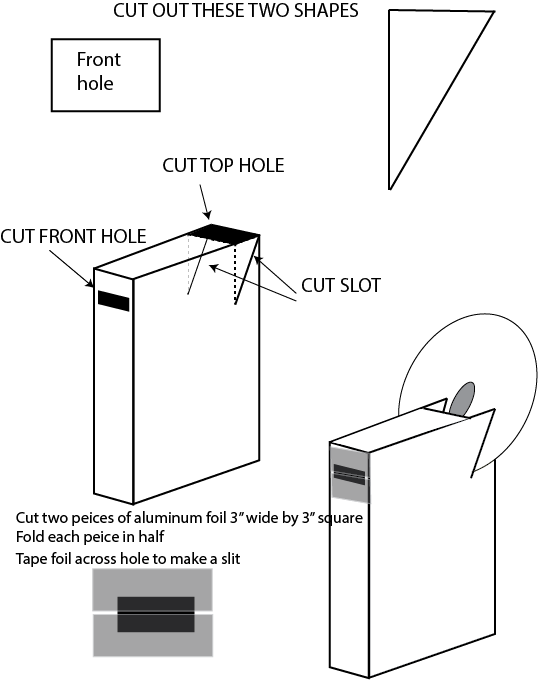 Use triangle to mark slot
Put short end of triangle in corner of box
Pointy end should be away from edge of box
Trace this line with a pencil
Use triangle to mark slot
Repeat on other side
Cut the slots with scissors
Put short end of triangle in corner of box
Pointy end should be away from edge of box
Trace this line with a pencil
Cut a viewing hole
It doesn’t have to be super precise
This is what you’re going for
http://www.questacon.edu.au/outreach/programs/science-circus/activities/cd-spectrometer
Using rectangular template
Cut the front slot near the top of the box
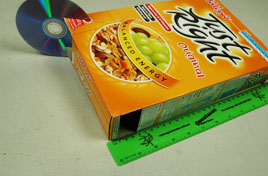 http://www.questacon.edu.au/outreach/programs/science-circus/activities/cd-spectrometer
Now cut two squares of aluminum foil
Make them about 3” square
Fold them in half in as straight a fold as you can manage
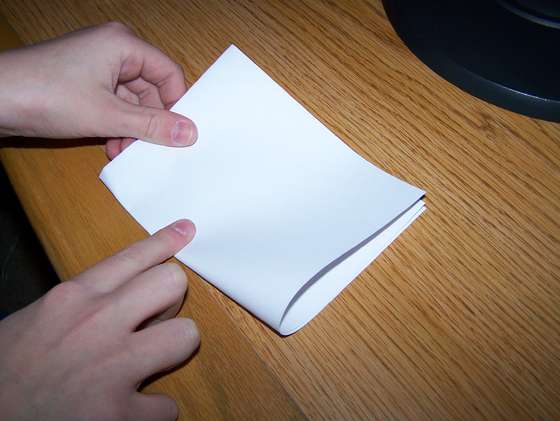 Tape them across front hole
Make sure there’s a slot between them
The narrower the slot the better- but not touching
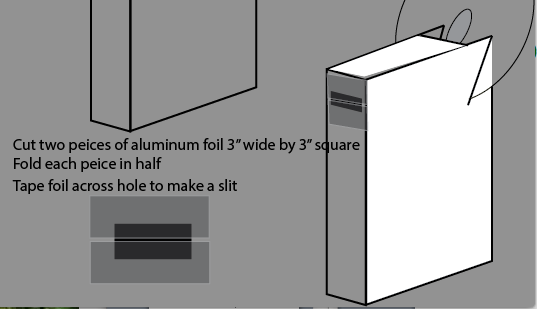 Look down into box at bottom of CD
https://www.cs.cmu.edu/~zhuxj/astro/html/spectrometer.html
How to use
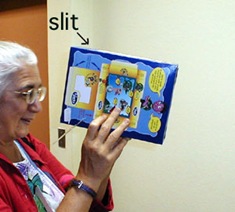 http://www.instantfundas.com/2008/11/create-your-own-spectrometer-with-cd.html
Some colors on a monitor to look at:
What do you expect to see in the spectrometer for each of these?
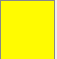 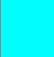 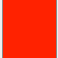 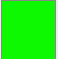 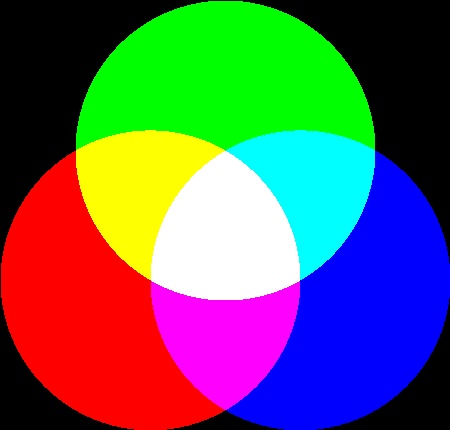 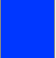 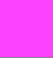 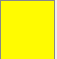 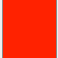 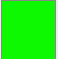 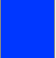 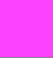 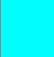 A fun place to play
http://www.rapidtables.com/web/color/RGB_Color.htm